Carole Fuerman
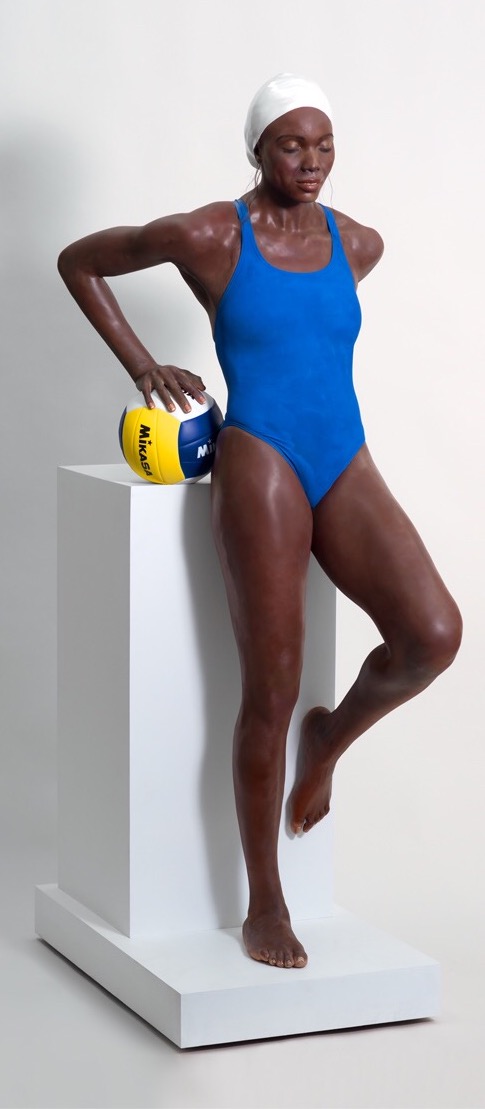 Yanema and the Ball 
Lifesize 
Fiberglass
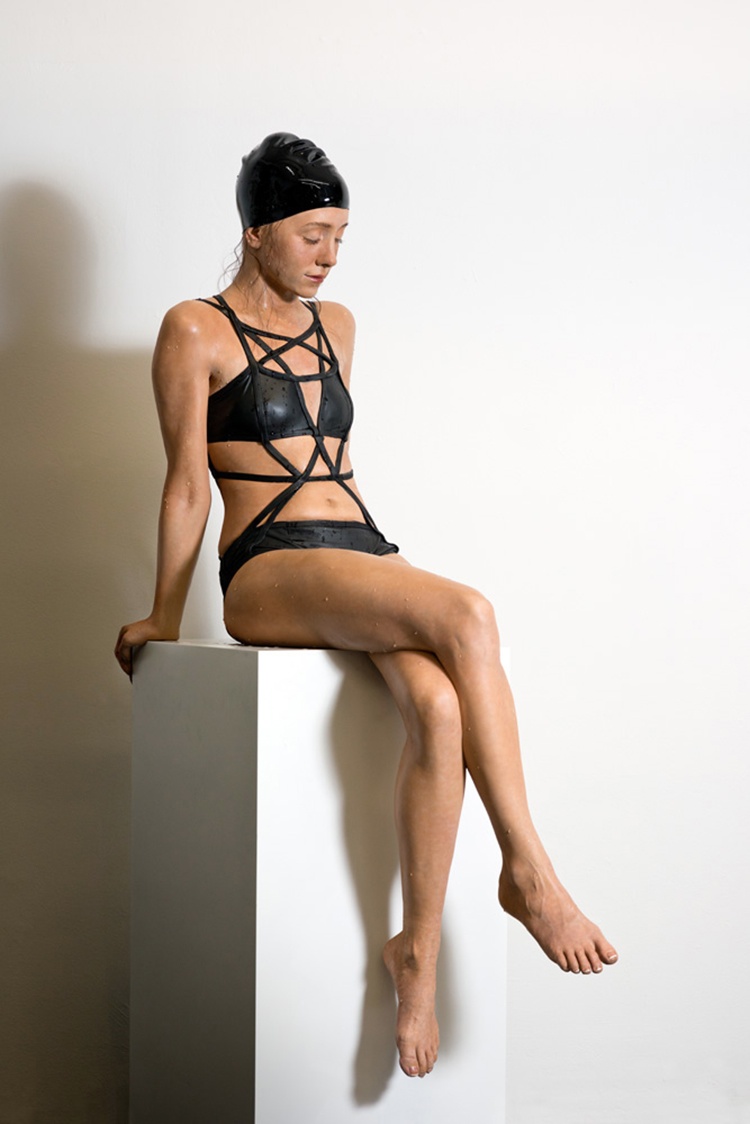 Kendall
Lifesize 
Fiberglass